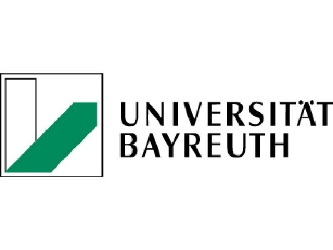 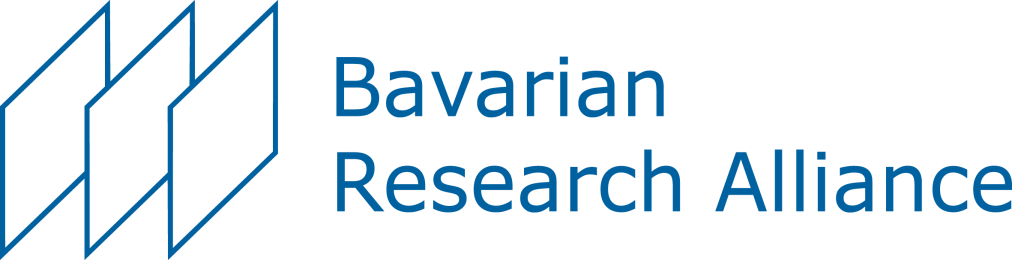 6. April 2022Inhalt:
Name der Universität:
Land:
Forschungsschwerpunkt:
Bestehende Partnerschaften:
1. Eine kurze Vorstellung Ihrer Universität (1 Folie) 

2. Vorstellung Ihrer Projektidee bzw. Ihres Forschungsschwerpunkts (2-3 Folien)
Bitte beschreiben Sie Ziel, potentiellen Impact und geplante Umsetzung Ihres Projekts/Ihrer Forschung

3. Welche nationalen Fördermittel aus Ihrem Land (z. B. von Ministerien, Stiftungen oder Innovationsagenturen) würden für Ihre Projektidee bzw. Ihren Forschungsschwerpunkt in Frage kommen? (1-2 Folien)
Logo
Kontakt
Name:

Institut/Lehrstuhl:

Telefon:
E-Mail:
Website:
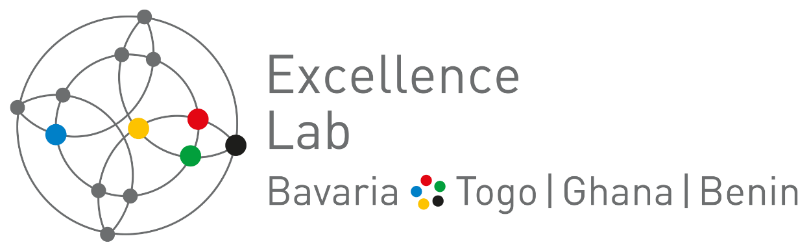 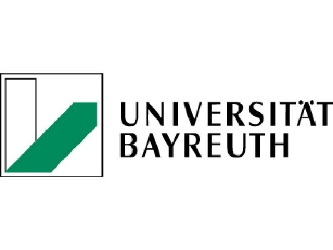 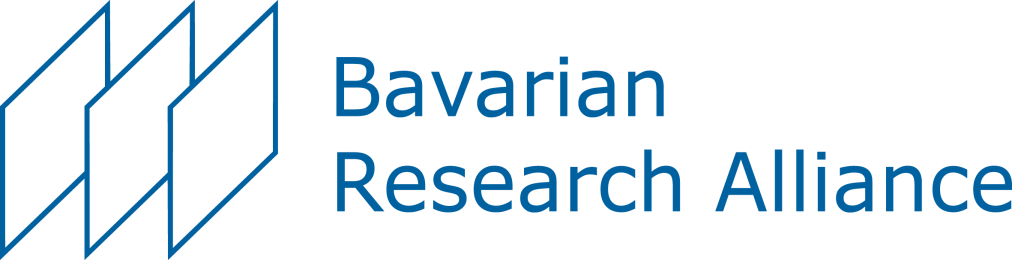